Criminal Background Check Process and Requesting a Field Placement
Early Childhood Education
The Whole Picture
To begin, please read through the background check webpage first because it walks you through the process. 
This will help you see the full picture up front so you know what is expected.
To access the background check webpage, click on this link:  
https://www.etsu.edu/coe/educator-preparation/background.php
Criminal Background Check Steps
Step 1 – Set up an appointment to be fingerprinted.
Step 2 – Sign the required forms and return them to the Field Placement Office. 
Additional step (not applicable every year) – Fill out and sign an Affirmation of Background Check.
Affirmation of Background Check
One year after an initial Background Check Package has been completed, students are required to complete an Affirmation of Background Check to extend the duration of the background check for another year. An Affirmation of Background Check is a document that affirms the status of the background check from when it was originally completed. A maximum of 2 consecutive Affirmation of Background Checks can be completed before another Background Check Package is required. This final Package occurs prior to beginning Residency/Internship/Practicum.  
https://www.etsu.edu/coe/educator-preparation/documents/bgc_affirmation_etsu.pdf
Completing the Steps
After you have completed those steps:
It will take up to 6 weeks for your background check to come back.
Stephanie Tanksley (tanksleys@etsu.edu) will check to see if you have been cleared and that you have turned in your forms.
Message from Stephanie:  
We do require students to complete step - 1 on the field placement request form. They cannot be placed without it because the form they complete is what prompts to check their background checks. https://www.etsu.edu/coe/educator-preparation/field-experiences.php.  
Students will also complete step 2 which is the guidelines acknowledgement form. It has students recognize that they should act appropriately and represent ETSU while in the field. In total, they will complete steps 1-3 before they are cleared to begin placement.
Message from Field Placement Office
The date on the student’s paperwork must be within one week of being fingerprinted. The Office of Educator Preparation (OEP) needs these dates to be close to each other to be in compliance with our office standards.
Students need to complete the Field Placement Request form for each class that requires a field placement on any given semester. Submitting the paperwork for steps 2-3 will prompt the OEP to check for fingerprinting results.
Contact Stephanie Tanksley for questions while completing steps 1-3.
Doing your Background Check
The very first step in this process is to do your background check by going to be fingerprinted.  It is suggested to do this six weeks prior to beginning your field placement.
Use this link and click on Required Background Check Package; scroll down until you see Fingerprinting Directions:
https://www.etsu.edu/coe/educator-preparation/background.php
Special Instructions for International Students
International students should go to the Office of Educator Preparation FIRST before beginning the background check process. There, Stephanie Tanksley (office 323 C of Warf Pickel Hall) will provide you with the information needed to begin the process.
 Please do these steps before going to the police station because our office has card stock with out ORI number on it. Students will take the directions we provide them to complete the process. They have other steps that need to be completed once they get fingerprinted at the police station.
***Note – this is only for International Students who do not have a social security number.
Fingerprinting Directions
1. Using your web browser, go to https://tn.ibtfingerprint.com/workflow/28TY72 and click "Schedule a new Appointment."
2. Enter Service Code 28TY72. Click Continue with Child-Related Worker Volunteer (Private) service code.
3. Enter ORI number TNCC90028 and select go. Then click yes to confirm that East Tennessee State University is correct. 
4. You will have to read an acknowledgment/ release form. Check I agree and select go.
5. Enter a zip code to determine the closest fingerprinting location.
6. Click on the word "Schedule" across from the location you want, under the day you wish to be fingerprinted. If you want a date further in the future, select the Next Week>> link to display more dates.
7. Once you select the location/date combination, select the time for your appointment and select go.
8. Complete the demographic information page. Required fields are indicated by a red asterisk (*). When complete, select "Submit" Information.
9. Confirm the information. Follow the on screen directions to make any necessary changes. Once you see the data is correct, select "Go."
10. If you are required to pay for your own fingerprinting, then you will be presented with payment options. Complete your payment process and select "Go."
11. Print your confirmation page.
12. Bring approved identification documents with you to the appointment. These approved document options are identified on your confirmation page of your appointment.
13. Arrive at the facility at your appointed date and time.
14. The Enrollment Officer at the site will check your ID, verify your information, verify or collect payment, capture your fingerprints, and submit your data.
Required Background Check Package
After you have done your fingerprinting, go to this link and click on Required Background Check Package: https://www.etsu.edu/coe/educator-preparation/background.php
You will then be able to click on, download and print 3 different forms that must be signed and returned to the Field Placement Office.
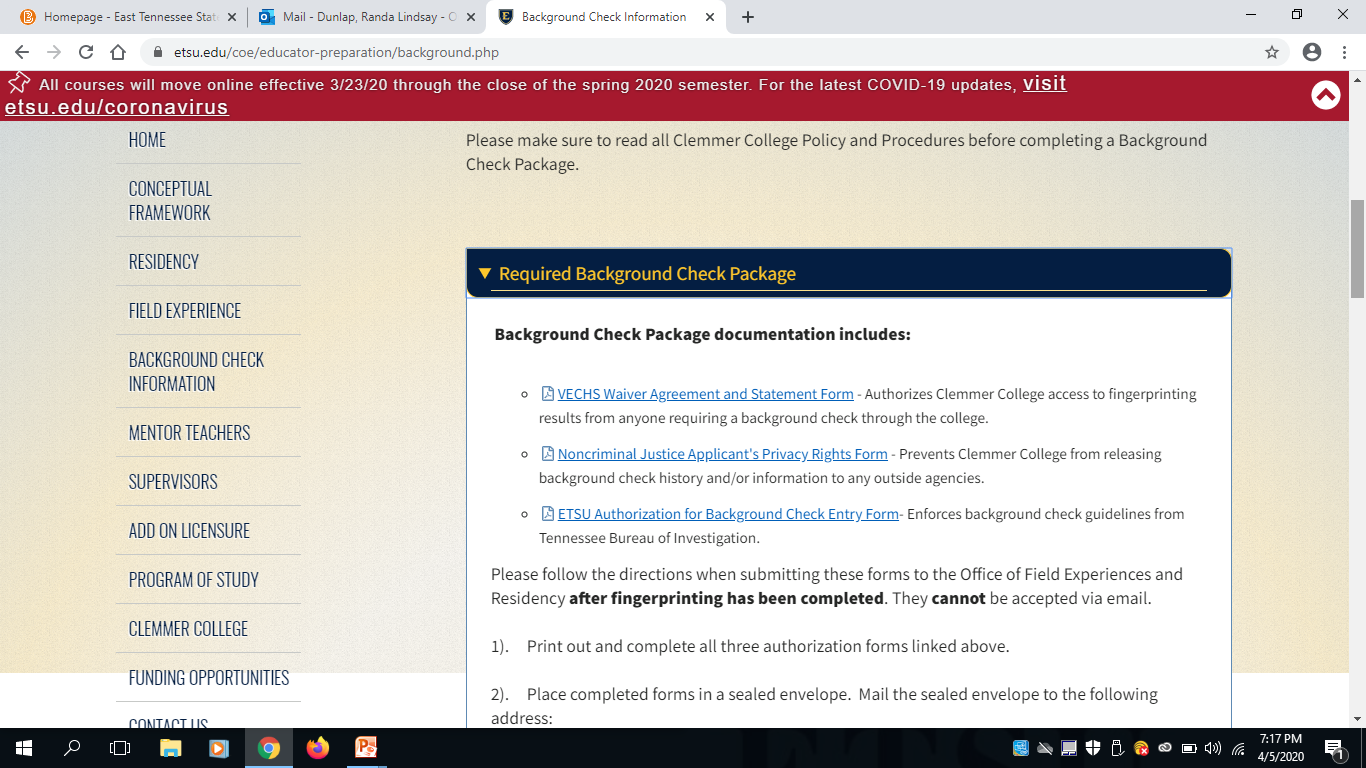 Message from Field Placement Office
These forms must be physically signed. 
Your forms cannot be accepted with an electronic signature.  This is a Tennessee Bureau of Investigation standard. 
Again, they need to be close in date to the fingerprinting so the field placement office can have everything clearly dated for the semester they are going into.
Filling out the required forms
The 3 different forms you will need to fill out are:
https://www.etsu.edu/coe/educator-preparation/documents/vechs_waiver_agreement.pdf 
https://www.etsu.edu/coe/educator-preparation/documents/noncriminal_justice_app.pdf 
https://www.etsu.edu/coe/educator-preparation/documents/authorization_for_bgc.pdf 

These forms cannot be emailed; you must print out each form, sign, and return to Stephanie Tanksley at the Field Placement Office in Warf Pickel Hall.
Contact Information
You can contact the Field Placement Office using this link:  https://www.etsu.edu/coe/educator-preparation/contactus.php.  
The Field Placement Office is located in room 323 C of Warf Pickel Hall.
You will be working most closely with Mrs. Stephanie Tanksley; she is our contact person and will double check to make sure you have been cleared on your background check and that you have turned in all forms.
Requesting a Field Placement
For every ECED Early Care and Education course requiring a field placement, you will fill out a field placement request form.
Your Program Coordinator, Dr. Julia Atiles  (atiles@etsu.edu), will secure and confirm a field placement location for you.
In order to receive a field placement, you must complete and submit the online field placement request form.
Checklist to be cleared
Before you are cleared and can begin your field placement hours, ask yourself if you have done all of these things:
Completed your fingerprinting 6 weeks prior to your start date OR completed your Affirmation of Background Check only if you completed a background check one year prior.
Completed and submitted an online field placement request form for each of  your courses requiring a field placement.
Filled out all forms and returned them to the Field Placement Office (completed steps 1-3 on the field placement website).